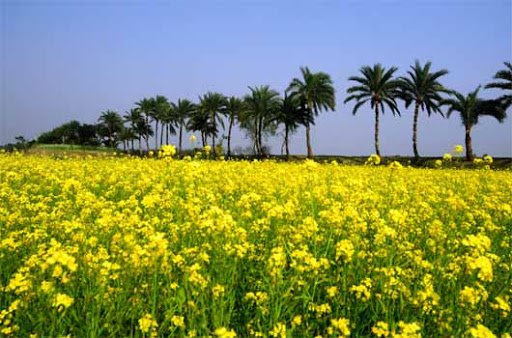 স্বাগতম
Suvash Das
পরিচিতি
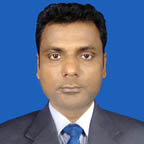 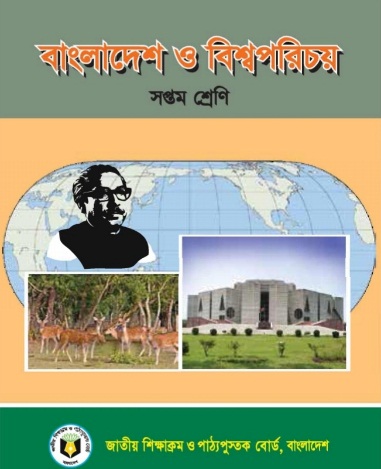 সুভাষ দাশ
সহকারী শিক্ষক
মঙ্গলকোট  মাধ্যমিক বিদ্যালয়
কেশবপুর,যশোর। 
মোবাইলঃ ০১৭১৮৪৪৯৯১১
শ্রেণিঃ সপ্তম 
বিষয়ঃ বাংলাদেশ ও বিশ্বপরিচয় 
অধ্যায়ঃ সাত 
পাঠঃ ৩.১ 
সময়ঃ ৪৫ মি.
Suvash Das
ছবিগুলো লক্ষ্য কর
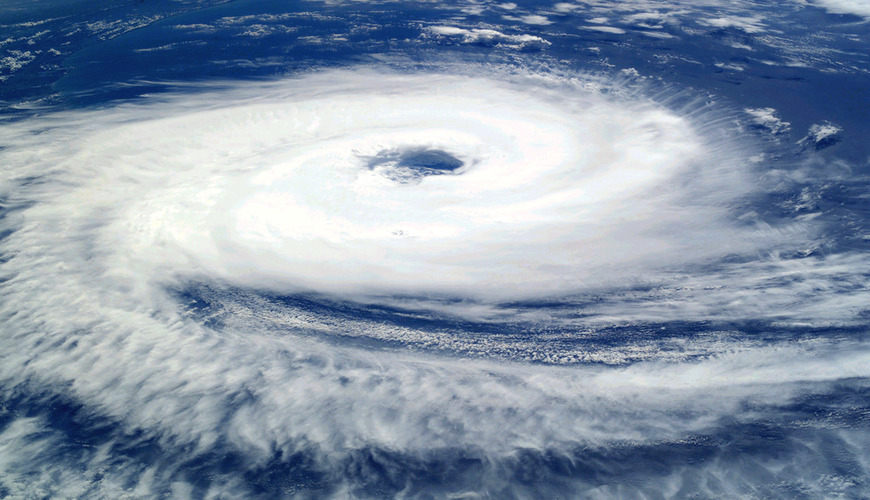 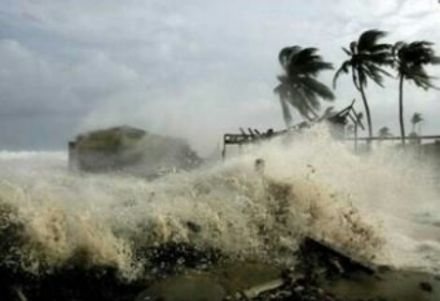 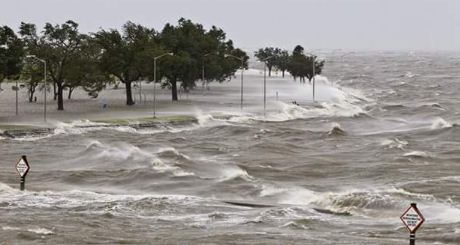 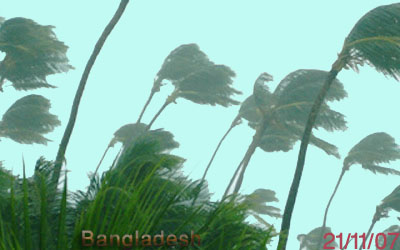 Suvash Das
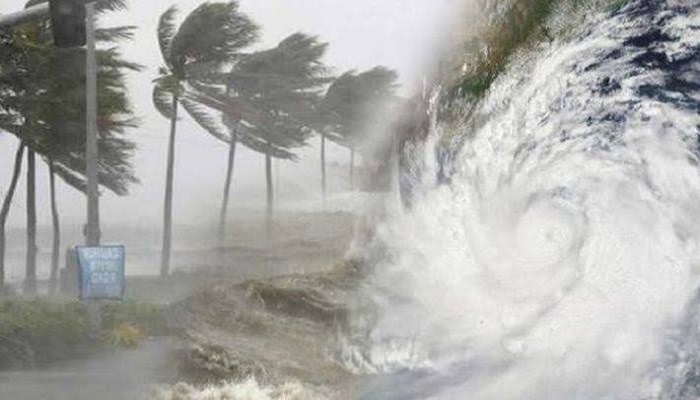 ঘূর্ণিঝড় ও জলোচ্ছ্বাস
Suvash Das
এই পাঠ শেষে শিক্ষার্থীরা-
ঘূর্ণিঝড় কী তা বলতে পারবে।
কয়েকটি ঘূর্ণিঝড় ও জলোচ্ছ্বাসের ক্ষয়ক্ষতির বর্ণনা দিতে পারবে।
ঘূর্ণিঝড় ও জলোচ্ছ্বাসের কারণ ব্যাখ্যা করতে পারবে।
ঘূর্ণিঝড় ও জলোচ্ছ্বাসে করণীয় ব্যাখা করতে পারবে।
Suvash Das
মনোযোগ দিয়ে লক্ষ্য কর
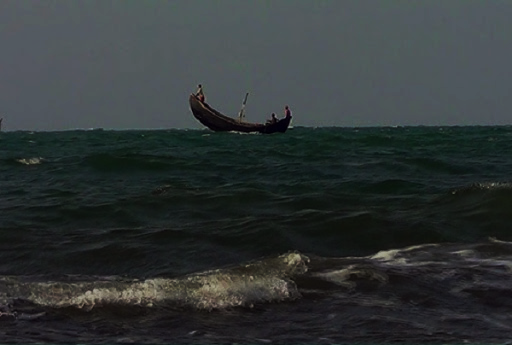 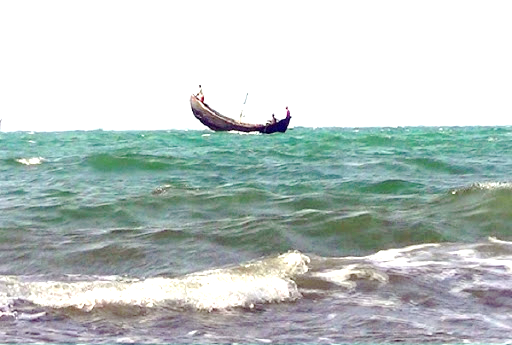 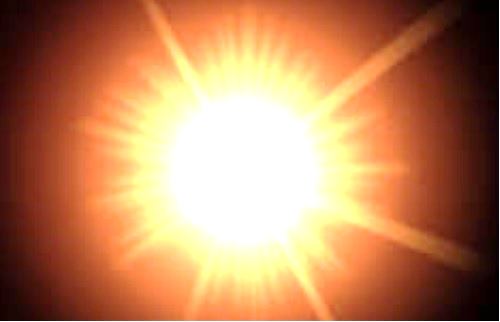 সূর্যতাপ
সূর্যতাপ
সূর্যতাপ
হালকা বাতাস
হালকা বাতাস
বাতাসের তাপ বৃদ্ধি পায়
বাতাসের চাপ কমে যায় ফলে নিম্নচাপ সৃষ্টি হয়
বাতাস
বাতাস
নিম্নচাপ
Suvash Das
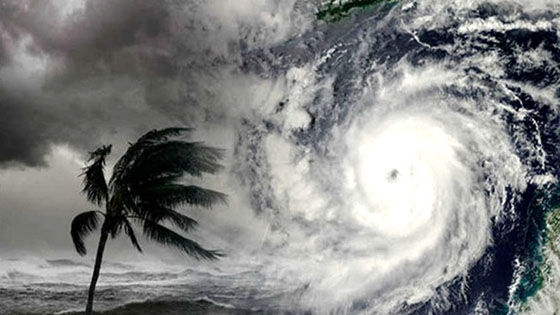 আশেপাশের বায়ু নিম্নচাপ অঞ্চলের দিকে প্রবল বেগে ছুটে আসাকে ঘূর্ণিঝড় বলে।
Suvash Das
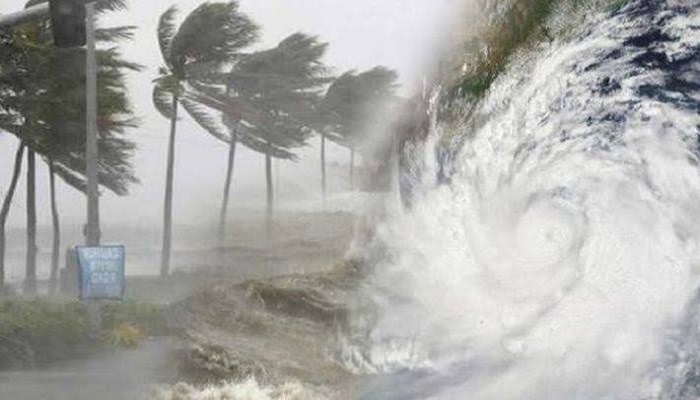 নিম্নচাপ
ঝড়
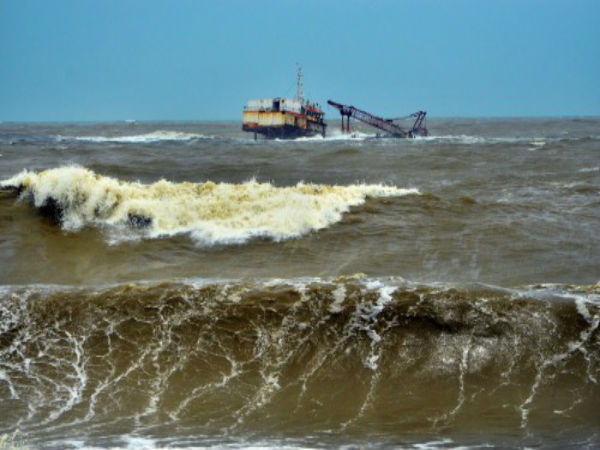 লোনা জল
Suvash Das
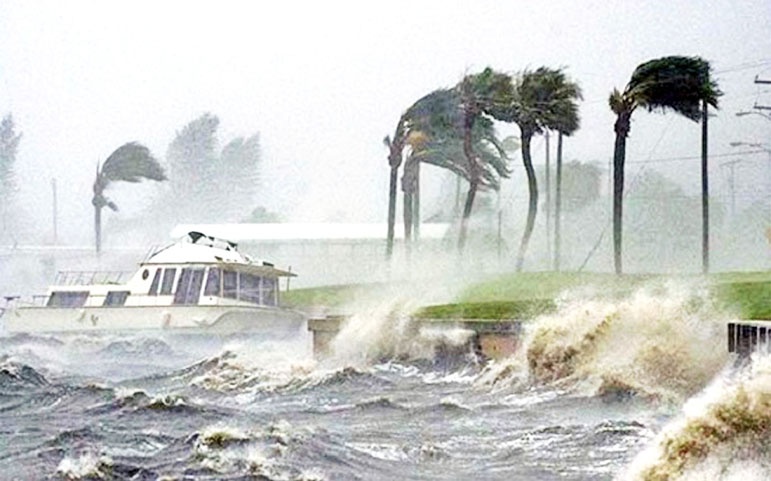 বিশাল উচ্চতা নিয়ে উপকূলে আছড়ে পড়ে
Suvash Das
জলোচ্ছ্বাস
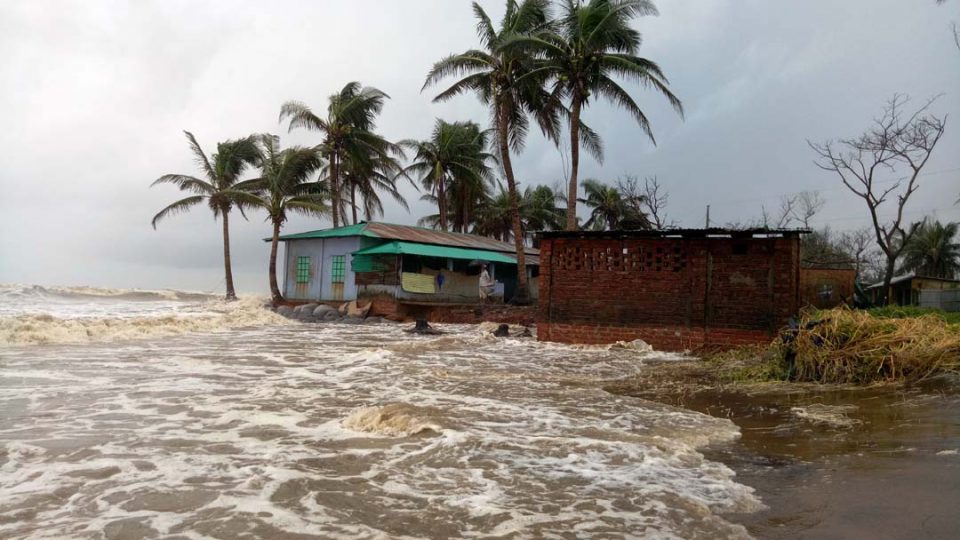 স্থলভাগকে প্লাবিত করে
Suvash Das
একক কাজ
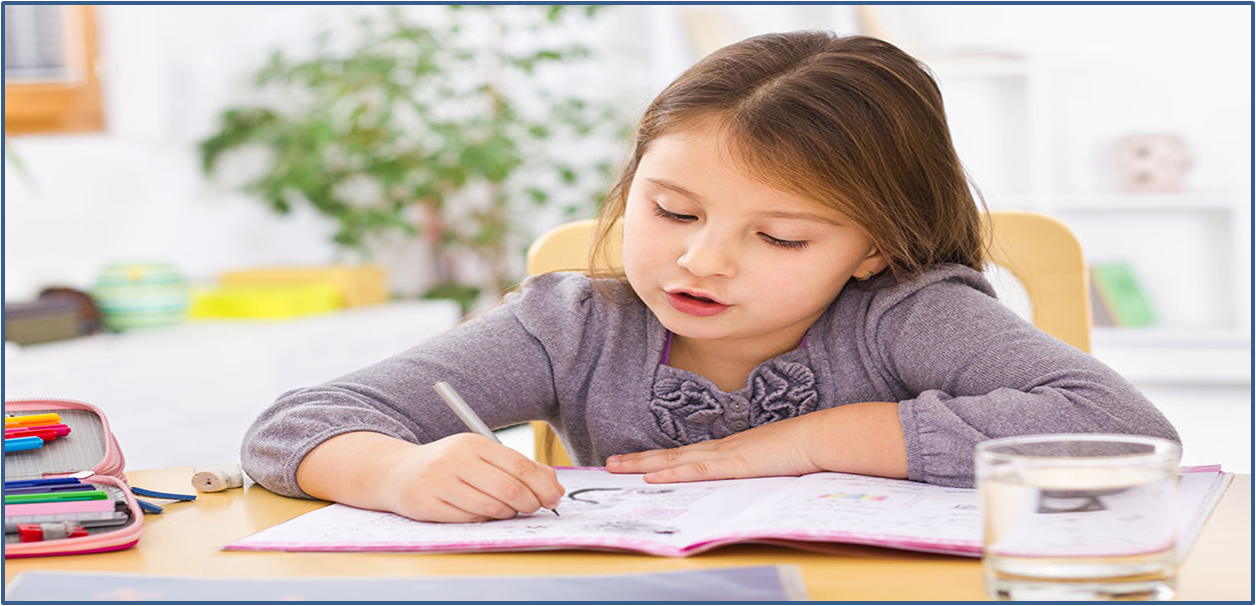 ঘূর্ণিঝড় কাকে বলে?
জলোচ্ছ্বাস কাকে বলে?
Suvash Das
বাংলাদেশে আঘাত হানা কয়েকটি ঘূর্ণিঝড় ও জলোচ্ছ্বাসের ক্ষয়ক্ষতি
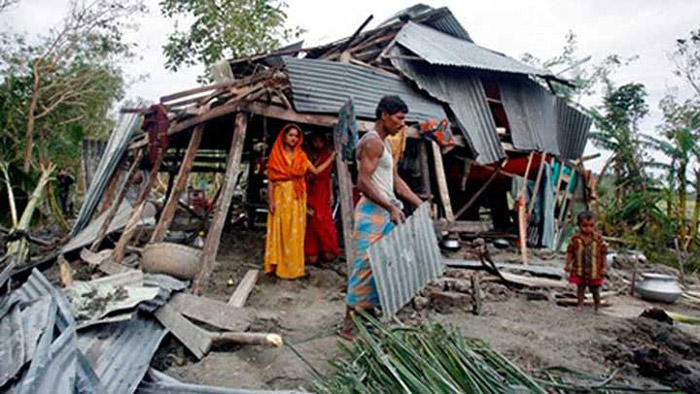 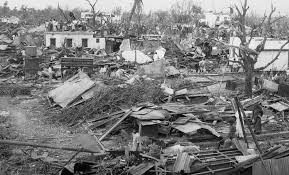 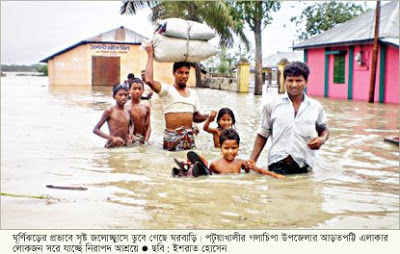 ১৯৭০ সালের ১২ই নভেম্বর
২০০৭ সালের ১৫ই নভেম্বর সিডর
২০০৯ সালের  ৫ই মে আইলা
১৯৭০ সালের ১২ই নভেম্বরের ঘূর্ণিঝড় ও জলোচ্ছ্বাসে দশ লক্ষ মানুষের মৃত্যু হয়।
২০০৯ সালের ৫ই মে আইলায় মানুষ, পশুপাখি, ফসল ও ঘরবাড়ির ব্যাপক ক্ষয়ক্ষতি হয়।
২০০৭ সালের ১৫ই নভেম্বরের সিডরে দেশের ২৮টি জেলায় প্রায় ৩০ লক্ষ মানুষ ক্ষতিগ্রস্ত হয়েছিল।
Suvash Das
ঘূর্ণিঝড় ও জলোচ্ছ্বাসে করণীয়
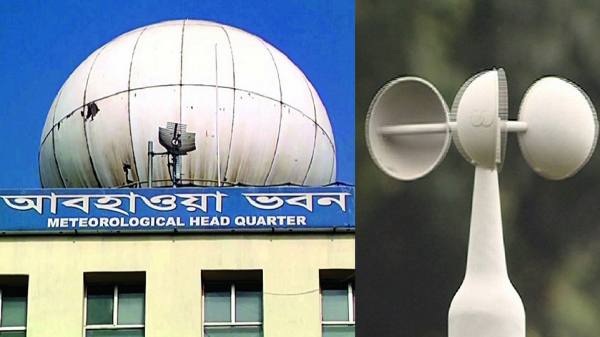 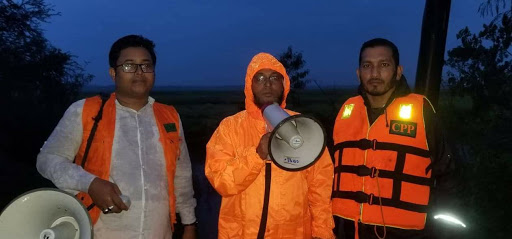 আবহাওয়া বিভাগ থেকে আবহাওয়া সংক্রান্ত পূর্বাভাস ও সতর্কবাণী প্রচার করা হয়।
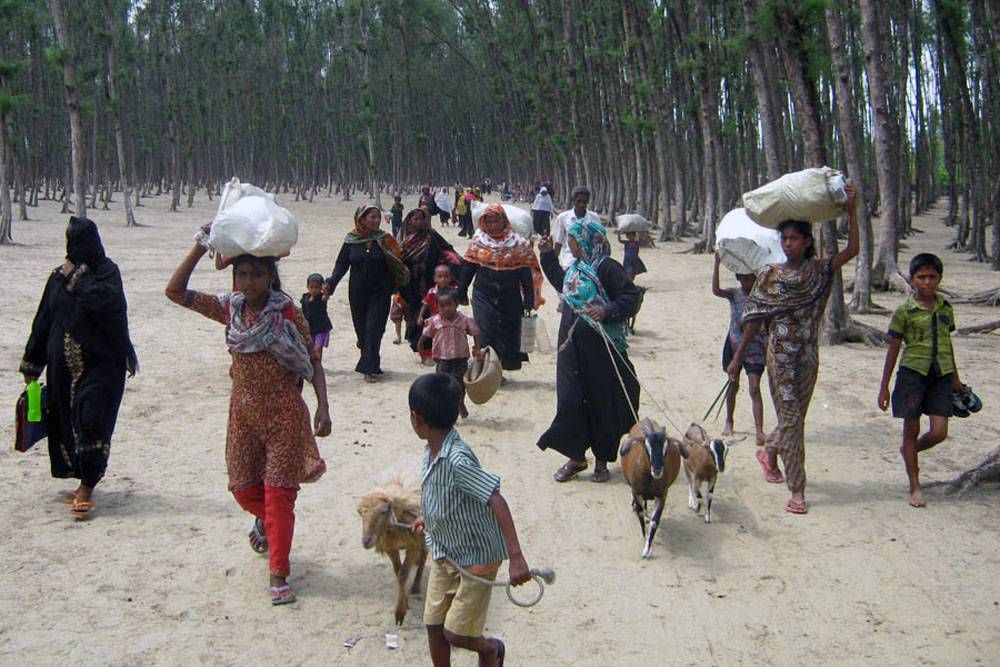 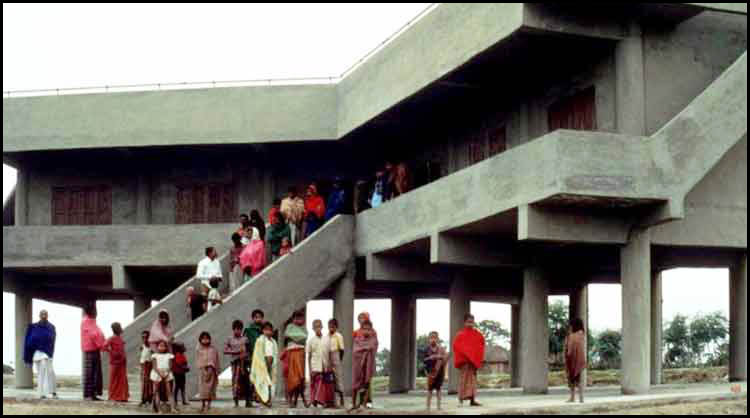 প্রয়োজনীয় প্রস্তুতি নিয়ে ঘূর্ণিঝড় আশ্রয়কেন্দ্র ও নিরাপদ স্থানে আশ্রয় নিতে হবে।
Suvash Das
দলগত কাজ
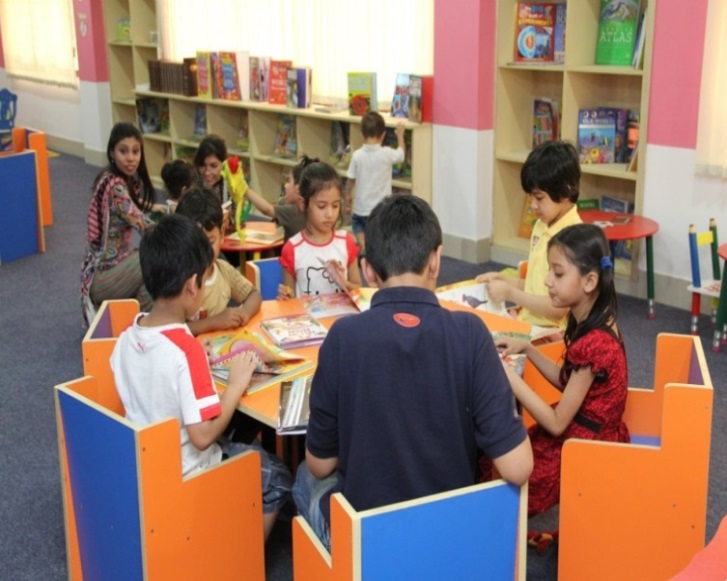 ঘূর্ণিঝড় ও জলোচ্ছ্বাসের কারণ ব্যাখ্যা কর।
ঘূর্ণিঝড় ও জলোচ্ছ্বাসে করণীয় ব্যাখা কর।
Suvash Das
মূল্যায়ন
সঠিক উত্তর
সঠিক উত্তর
আবার চেষ্টা কর
আবার চেষ্টা কর
আবার চেষ্টা কর
আবার চেষ্টা কর
আবার চেষ্টা কর
আবার চেষ্টা কর
(১) ১৯৭০ সালের ১২ই নভেম্বর ঝড়ে কত মানুষের মৃত্যু হয় ?
(ক) এক লক্ষ
(খ) পাঁচ লক্ষ
(ঘ) দশ লক্ষ
(গ) আট লক্ষ
(২) সিডর কখন বাংলাদেশে আঘাত আনে ?
(ক) ২০০৭ সালের ৫ই মে
(খ) ২০০৯ সালের ১৫ই নভেম্বর
(গ) ২০০৭ সালের ১৫ই নভেম্বর
(ঘ) ২০০৯ সালের ৫ই মে
Suvash Das
Suvash Das
বাড়ির কাজ
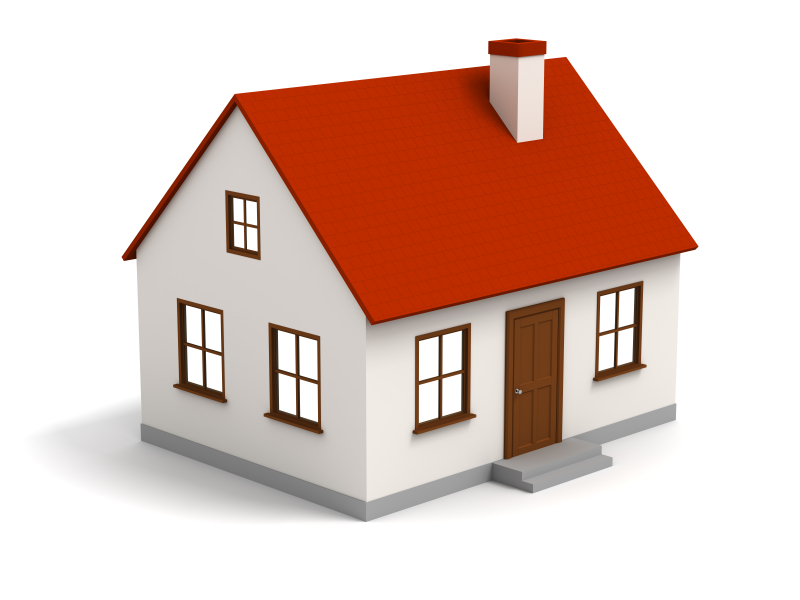 ঘূর্ণিঝড়ের পূর্বাভাস পেলে তুমি কী পূর্ব প্রস্তুতি গ্রহণ করবে তা সুন্দর করে লিখে আনবে।
Suvash Das
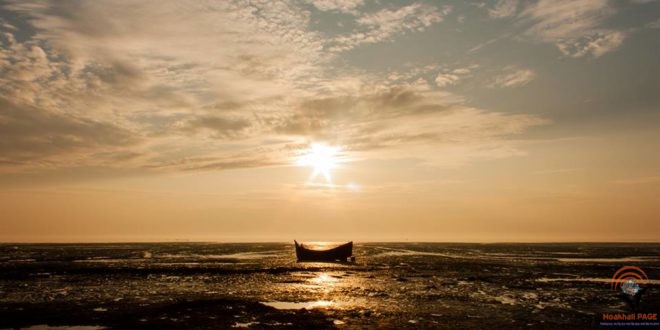 ভাল থেকো সবাই
Suvash Das